Accel Precalc
Unit #6: Graphs and Inverses of Trig Functions
Lesson 5: Graphs of Secant and Cosecant
EQ: How do you use the values from the unit circle to create the graphs of secant and cosecant?
In class Activity: Graphing Secant & Cosecant
Graphing f(x)=sec()
[Hint: Since sec is the reciprocal of cos, graph cos first.]
(-2π, 1)
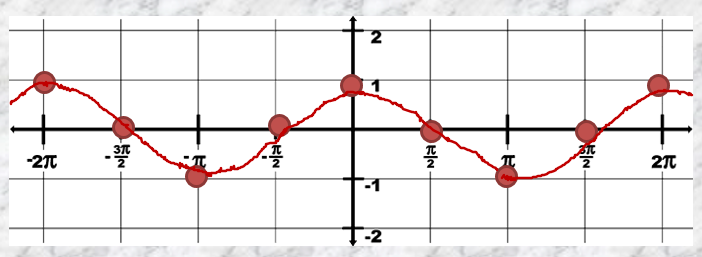 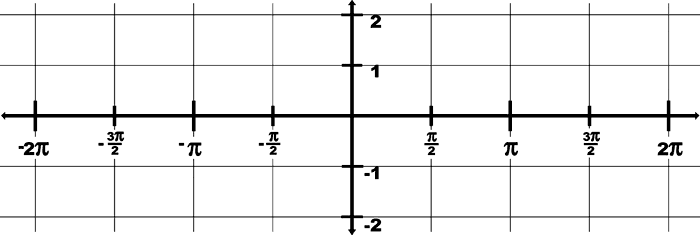 -1.4
(-5π/4, -1.4 )
-1
(-π, -1 )
(-3π/4, -1.4 )
-1.4
Vert Asymp
Undefined
(-π/4, 1.4 )
1.4
(0, 1 )
1
(π/4, 1.4 )
1.4
Vert Asymp
Undefined
(3π/4, -1.4 )
-1.4
(π, -1 )
-1
(5π/4, -1.4 )
-1.4
Vert Asymp
Undefined
(7π/4, 1.4 )
1.4
1
(2π, 1 )
Graph of sec  = y.
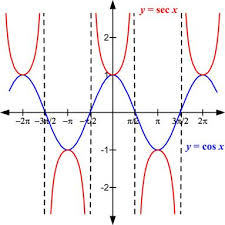 This is the parent function for secant that you must learn in order to do transformations.
Facts to know about the graph of sec():
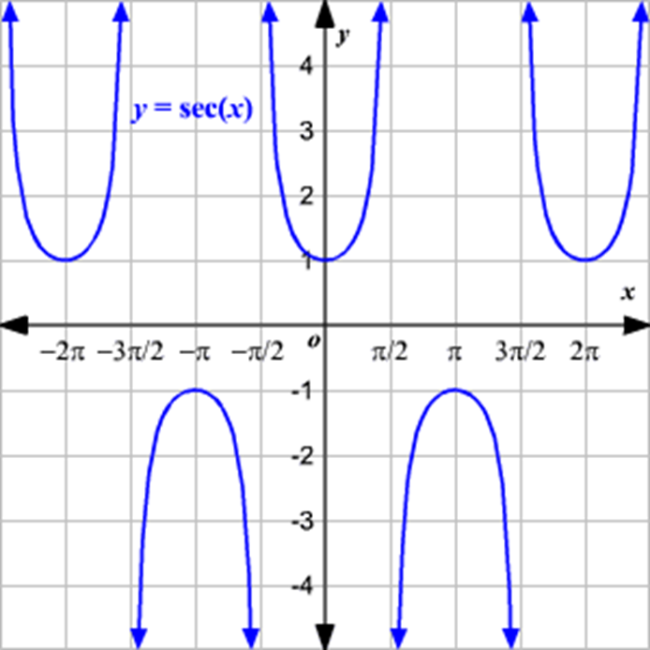 The domain is ___________. 
Therefore you will have _______ ___________.
Vertical Asymptotes
List at least 4 asymptotes             ____________. They will occur every ___.
(-, -1]  [1, )
2.  The range is _________.
3.  Secant is symmetric to the ________. Therefore secant is an ______ function.
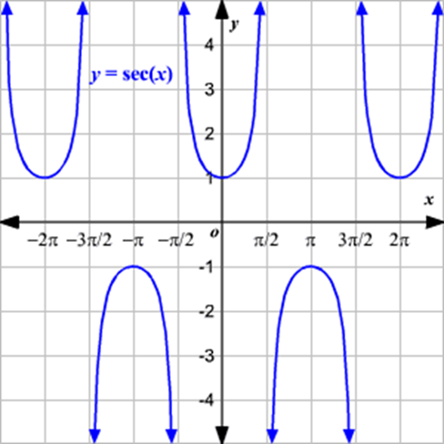 y- axis
EVEN
4. The secant function is periodic. 
It cycles every ______ or ___.
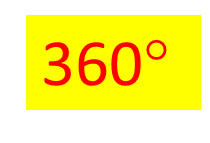 2
None
5.  Are there any x-intercepts?  _______
1
6.  Is there a y-intercept?_____
In class Activity: Graphing Secant & Cosecant
Graphing f(x)=csc()
[Hint: Since csc is the reciprocal of sin, graph sin first.]
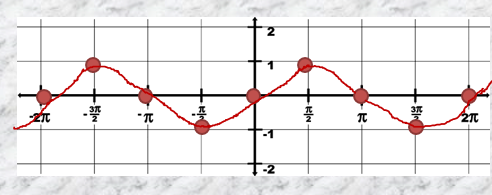 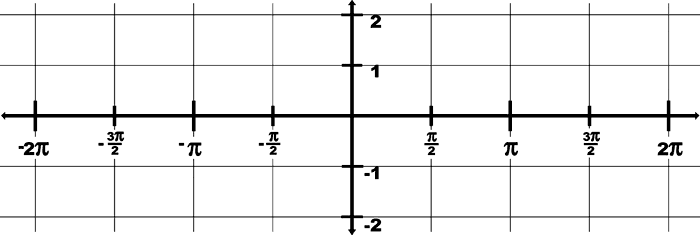 (-3π/2, 1 )
(-5π/4, 1.4 )
1.4
Vert Asymp
Undefined
-1.4
(-3π/4, -1.4 )
(-π/2, -1 )
-1
-1.4
(-π/4, -1.4 )
Vert Asymp
Undefined
1.4
(π/4, 1.4 )
1
(π/2, 1 )
(3π/4, 1.4 )
1.4
Vert Asymp
Undefined
-1.4
(5π/4, -1.4 )
(3π/2, -1 )
-1
(7π/4, -1.4 )
-1.4
Vert Asymp
Undefined
Graph of csc  = y.
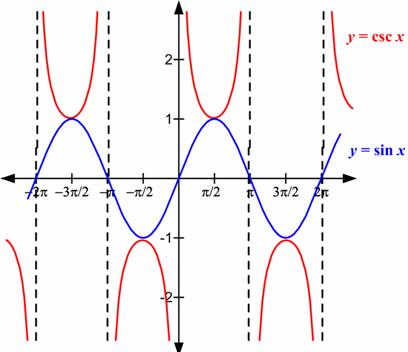 This is the parent function for secant that you must learn in order to do transformations.
Facts to know about the graph of csc():
The domain is ___________. 
Therefore you will have _______ ___________.
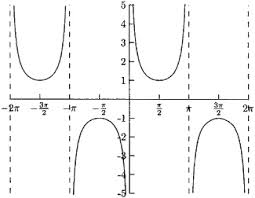 Vertical Asymptotes
List at least 4 asymptotes             ____________. They will occur every ___.
(-, -1]  [1, )
2.  The range is _________.
3.  Cosecant is symmetric to the ________. Therefore cosecant is an ______ function.
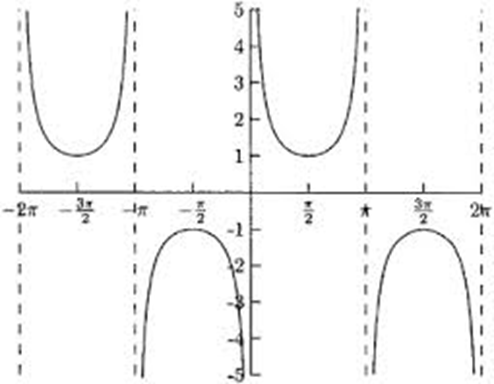 origin
ODD
4. The cosecant function is periodic. 
It cycles every ______ or ___.
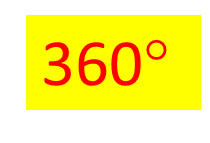 2
None
5.  Are there any x-intercepts?  _______
NO
6.  Is there a y-intercept?_____
Transformations of the Secant and Cosecant Functions
1. y = sec(x + /4)
Horizontal shift left
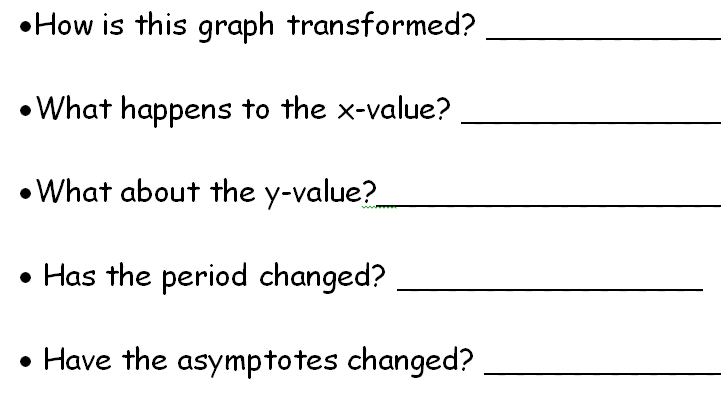 Subtract /4
No change
No change
Shift left  /4
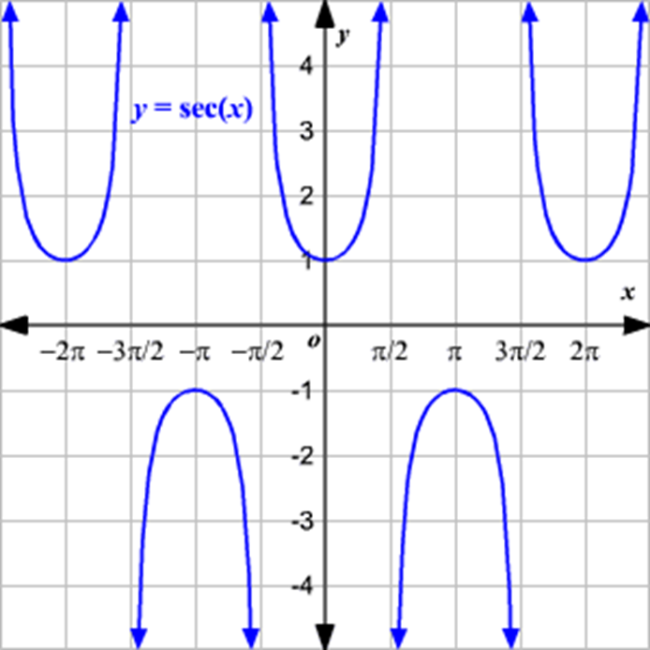 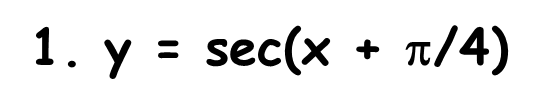 RECALL: 
PARENT FUNCTION
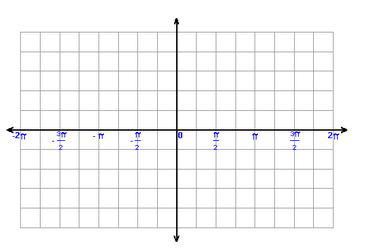 2.     y = sec(2x)
Horizontal shrink
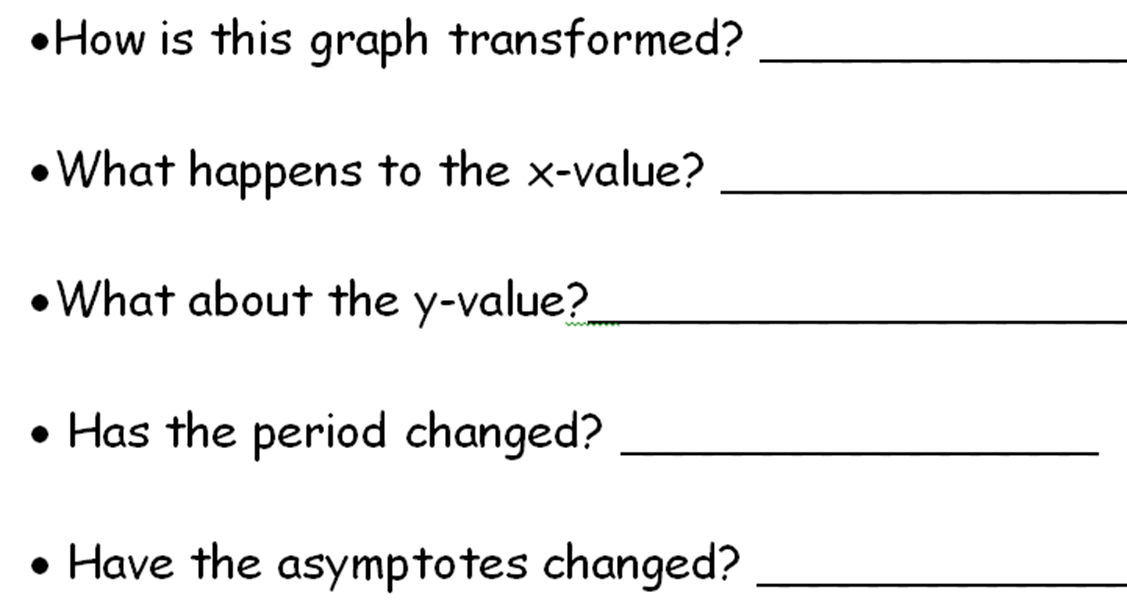 Divide by 2
No change
yes
yes
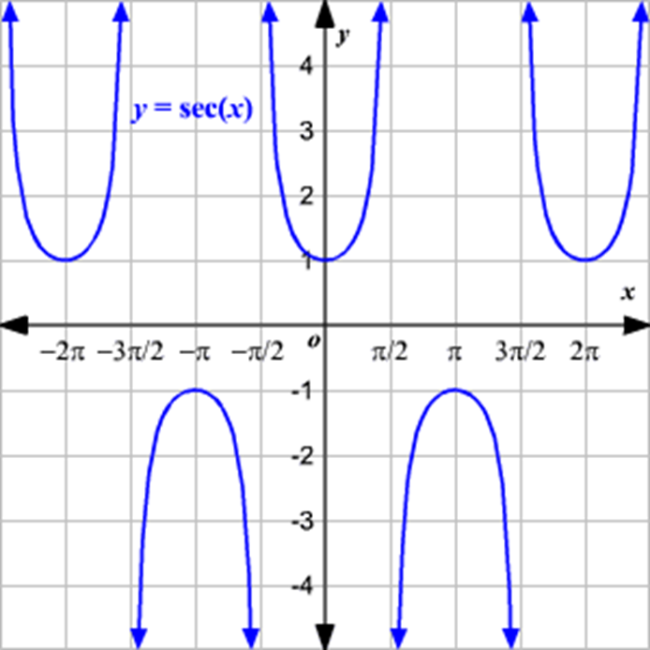 RECALL: 
PARENT FUNCTION
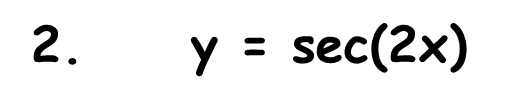 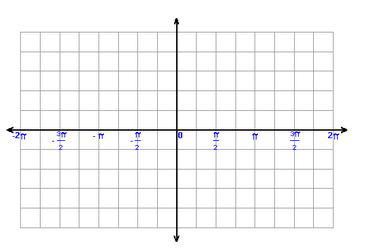 3.      y = -csc(x) + 1
Reflect across x-axis; 
  vertical shift up
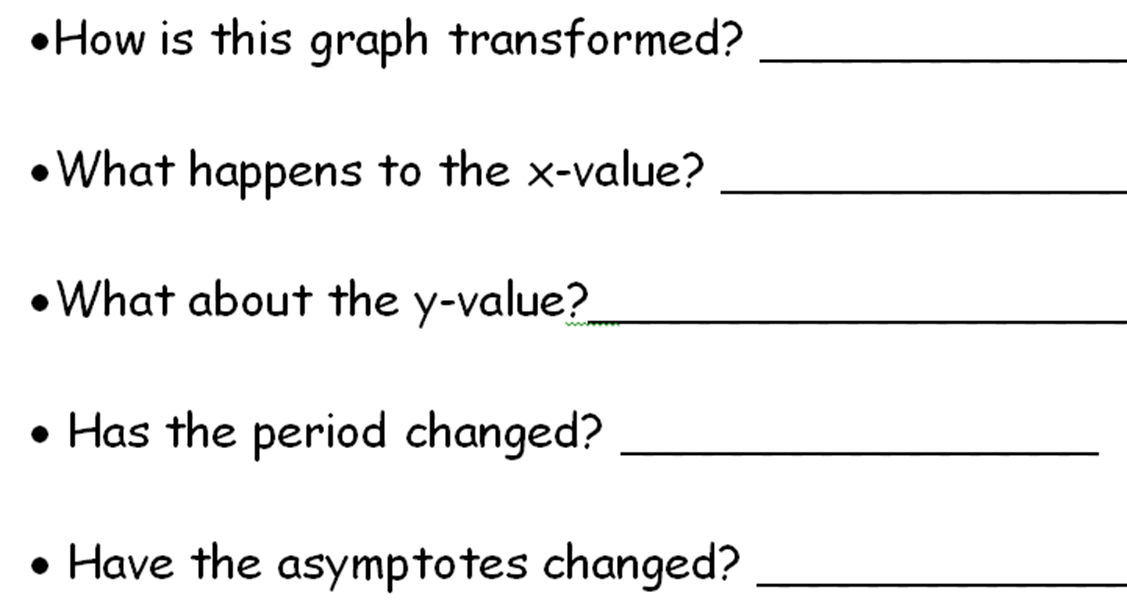 No change
Negate then add 1
No change
No change
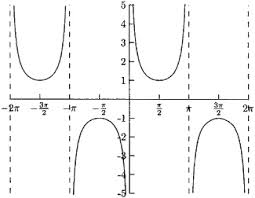 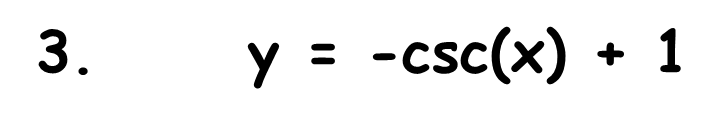 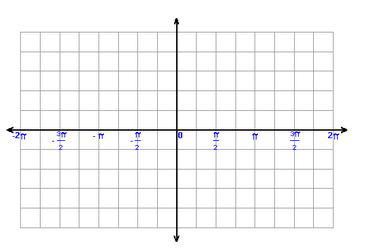 4.       y = ½csc(x - /2) + 2
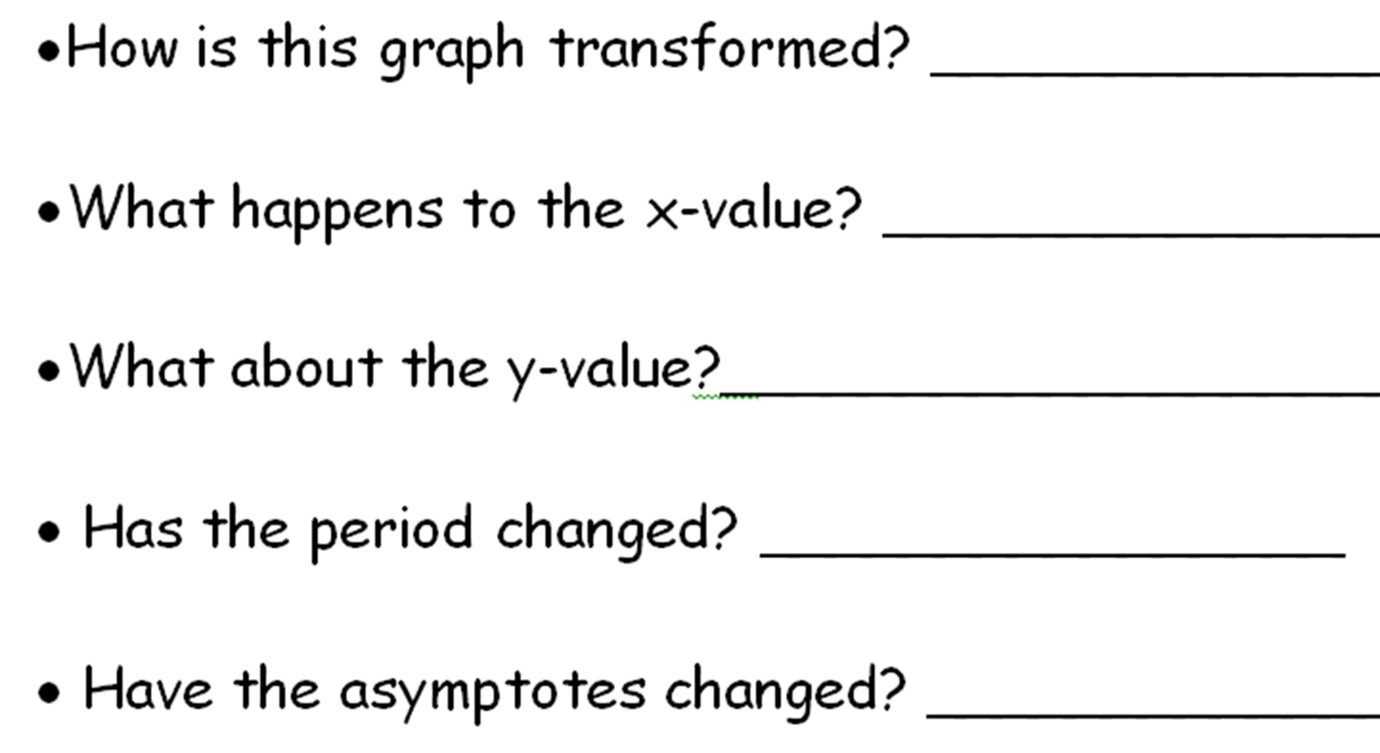 vert shrink, shift right, vert shift up
add /2
add 2, divide by 2
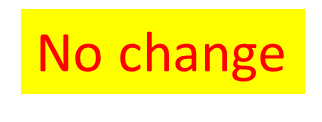 Yes, shifted right /2
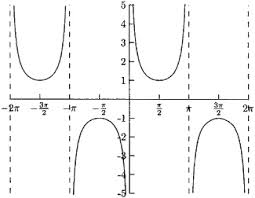 4.       y = ½csc(x - /2) + 2
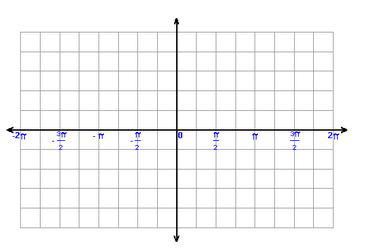 Assignment:  

PW #1 Graphing Secant and Cosecant

Precalc Worksheet Cosecant and Secant